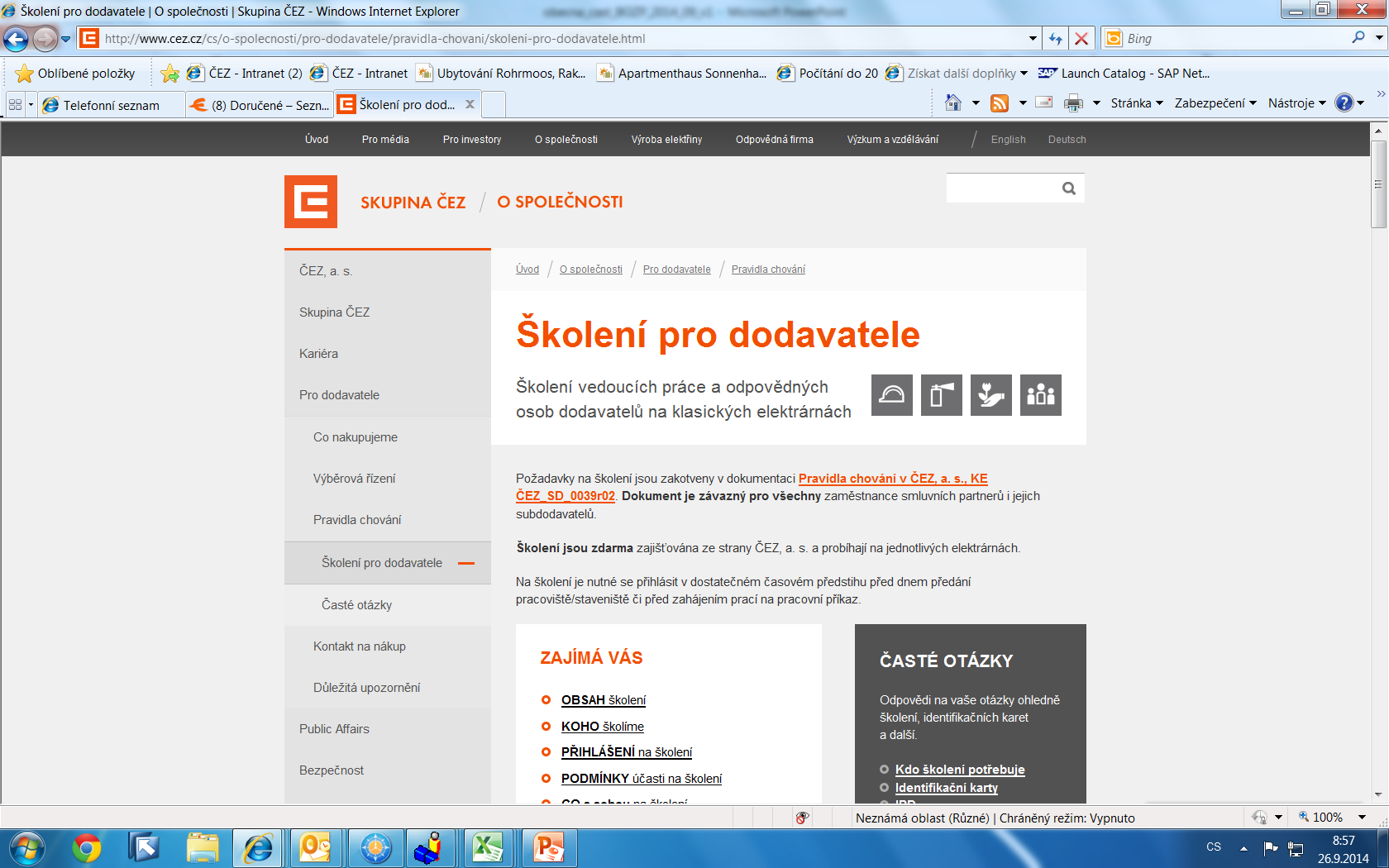 ŠKOLENÍ VEDOUCÍCH PRÁCE A ODPOVĚDNÝCH OSOB DODAVATELŮ KESPECIFIKA LOKALITY TRMICE (TTR)
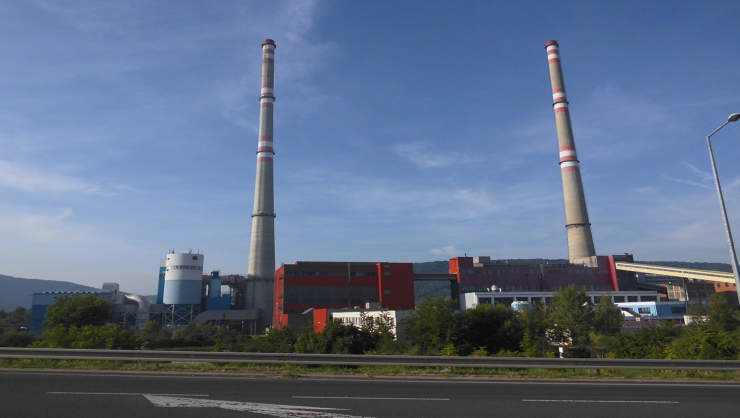 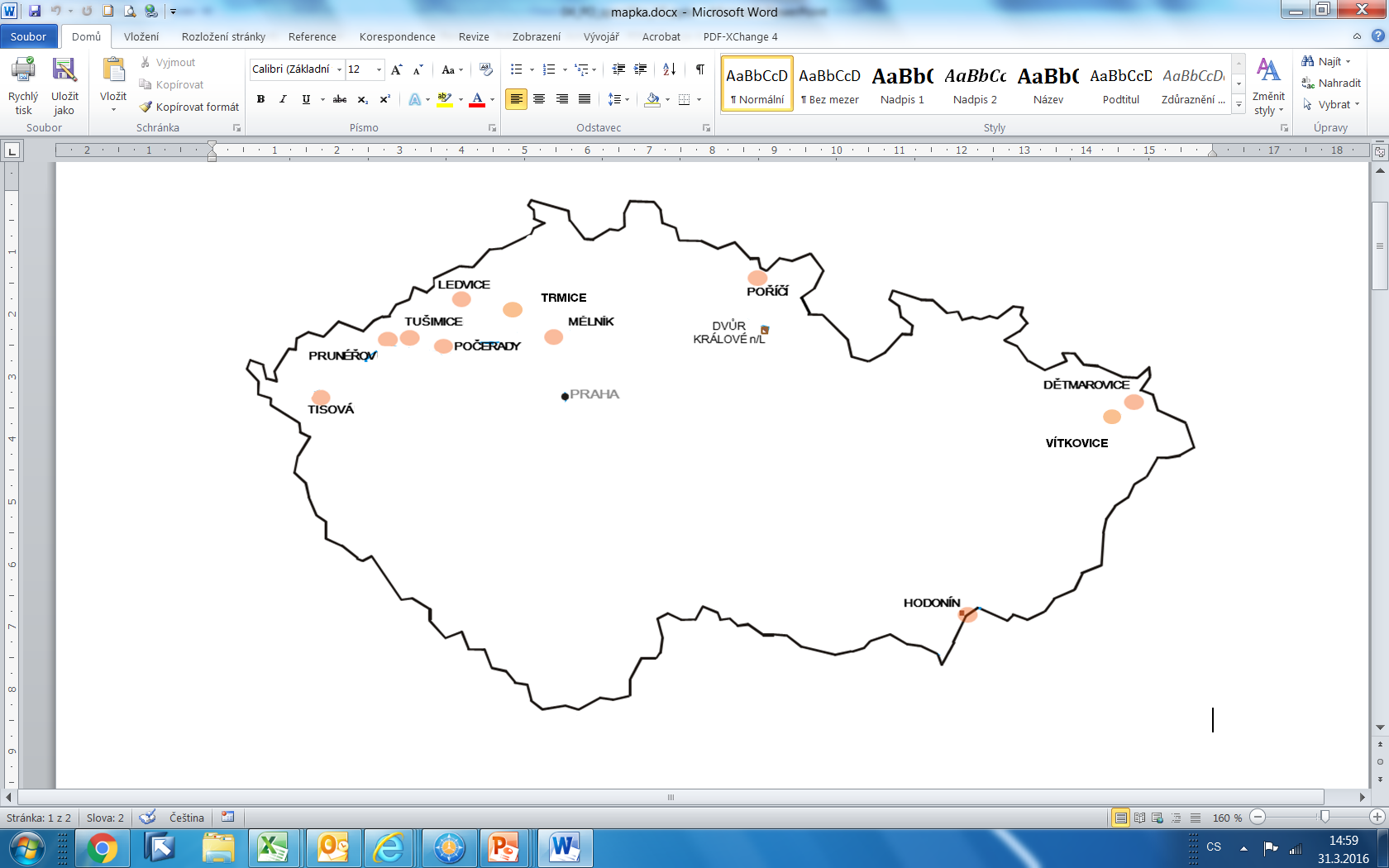 1. 4. 2016
SKČ_VP_1976r03, SKČ_VP_1977r03
Specifika lokality trmiCEobsah prezentace
1. BOZP, FYZICKÁ OCHRANA, ŘÍZENÍ PRACÍ
Systém orientace v areálu a na zařízeních lokality
Dopravní řád lokality, vstupy/vjezdy
Kontaktní místa pro ohlášení/povolení prací 
Specifické zákazy, příkazy lokality
Rizika a opatření spojená s pohybem v lokalitě, Registr rizik BOZP
Důležité kontakty – první pomoc, BOZP
2. PO A HP
Zajištění požární ochrany
Základní informace OJ 
Postup při požáru - Požární poplachová směrnice
Místa pro evakuaci a kouření
Povinnosti a zákazy
Činnosti s nebezpečím vzniku požáru
Důležité kontakty
3. OŽP
Důležité kontakty
Nakládání s kovovým odpadem
Postup při havárii
1
2
Specifika lokality Trmice1. Základní  informace o oj
Hlavní činností TTR je výroba tepelné a elektrické energie.
Výroba tepelné a elektrické energie je provozována ve třech výrobních blocích 
na 6-ti kotlích a 6-ti turbínách s celkovým výkonem 89 MW.
Tepelná energie je dodávána do sítě CZT, kterou provozuje ČEZ Teplárenská a.s.,
Elektrická energie je dodávána do přenosové soustavy prostřednictvím rozvodny 
110 kV.

K provozu TTR dále patří  ČSL.
Objekt čerpací stanice Labe je umístěný v ulici Pražská 1, Ústí nad Labem.  
Jedná se o zděnou a oplocenou budovu, ve které je umístěna technologie čerpací stanice vody.                                                                                          

Adresa:		Teplárna Trmice, Edisonova 453, 400 04 Trmice
Tel. recepce:	+420 475 256 534
3
4
Specifika lokality TRMICE1. vstupy, vjezdy
Zákaz vjezdu soukromým osobním vozidlům, při parkování vozidel musí zůstat průjezdný pruh nejméně 3 m, musí být volné vjezdy do objektů.

Vrátnice:











hlavní pro vstup osob                      vjezd vozidel (nákladní)                 sociální budova
tel.: +420 475 256 534	                tel.: +420 475 256 574		tel.: +420 256 250
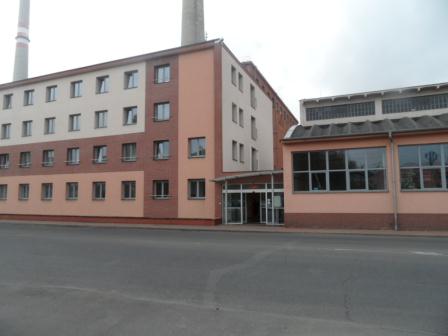 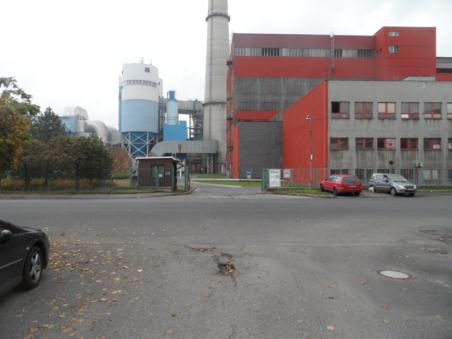 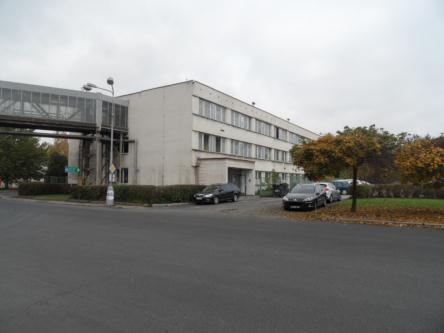 5
[Speaker Notes: Povinný]
Specifika lokality Trmice1. DOPRAVA
15 km/hod. v celém areálu
Zákaz vjezdu soukromým osobním vozidlům. Při parkování vozidel musí zůstat průjezdný pruh nejméně 3 m, musí být volné vjezdy do objektů.

Platí:
Pravidla silničního provozu 
	(svislé a vodorovné dopravní značení, přednost vozidel zprava apod.)
Návštěvní řád TTR – součást Řádu fyzické ochrany TTR
Povoleno používání jízdních kol – musí být řádném technickém stavu a kontrolována

POZOR na ZÁKAZ:
stání vozidel u výjezdu hasičů
stání vozidel u vjezdu do areálu vedle malé
	administrativní budovy

	


Za nerespektování smluvní sankce 5.000,- Kč
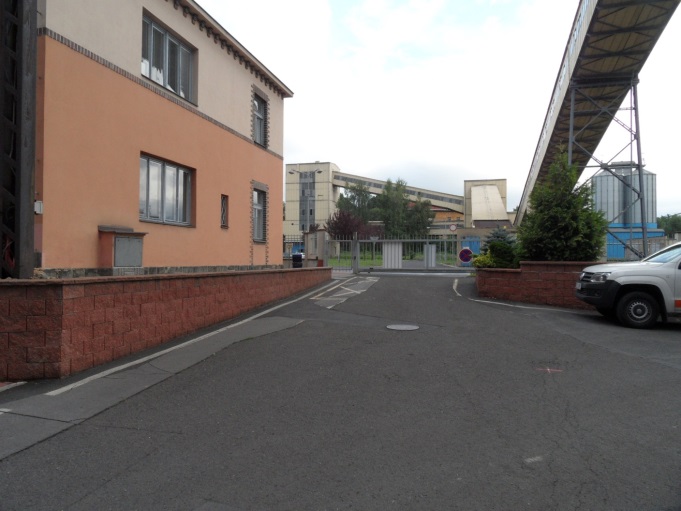 6
[Speaker Notes: Povinný]
Specifika lokality Trmice1. DOPRAVA
Parkovací plochy
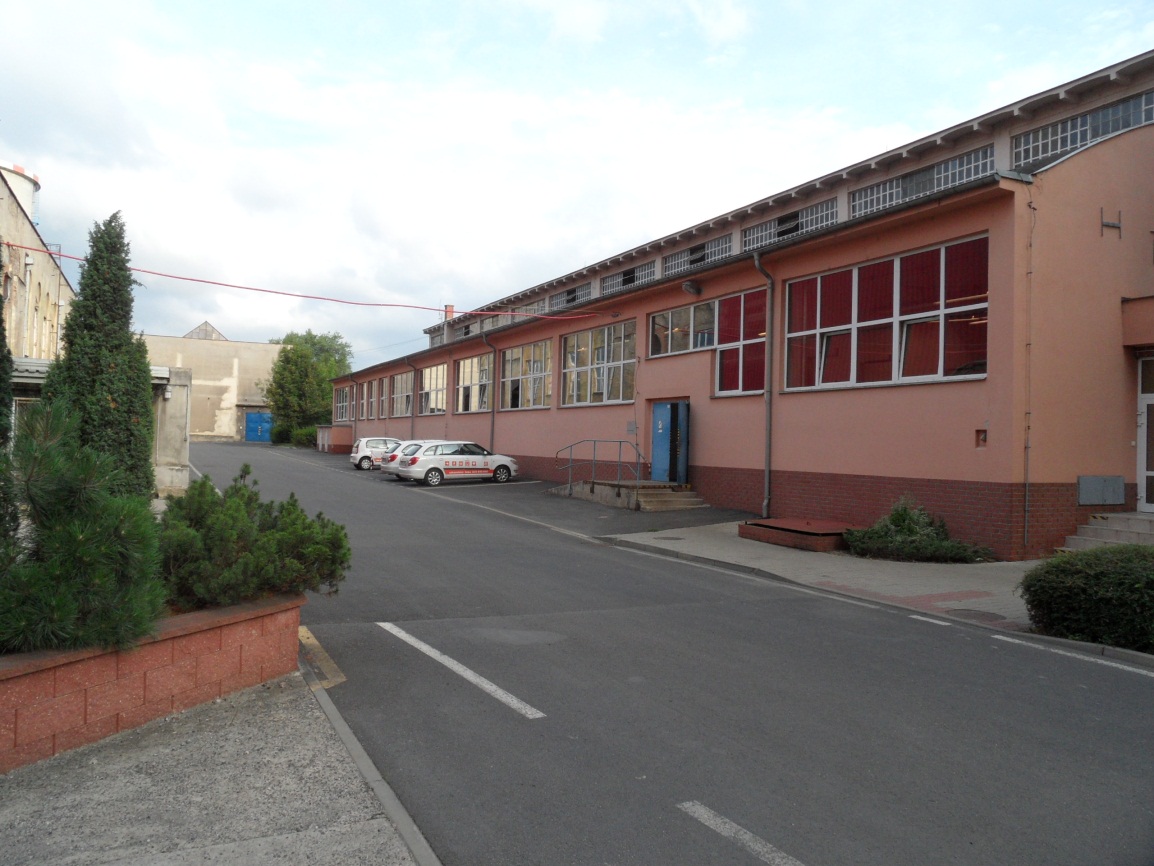 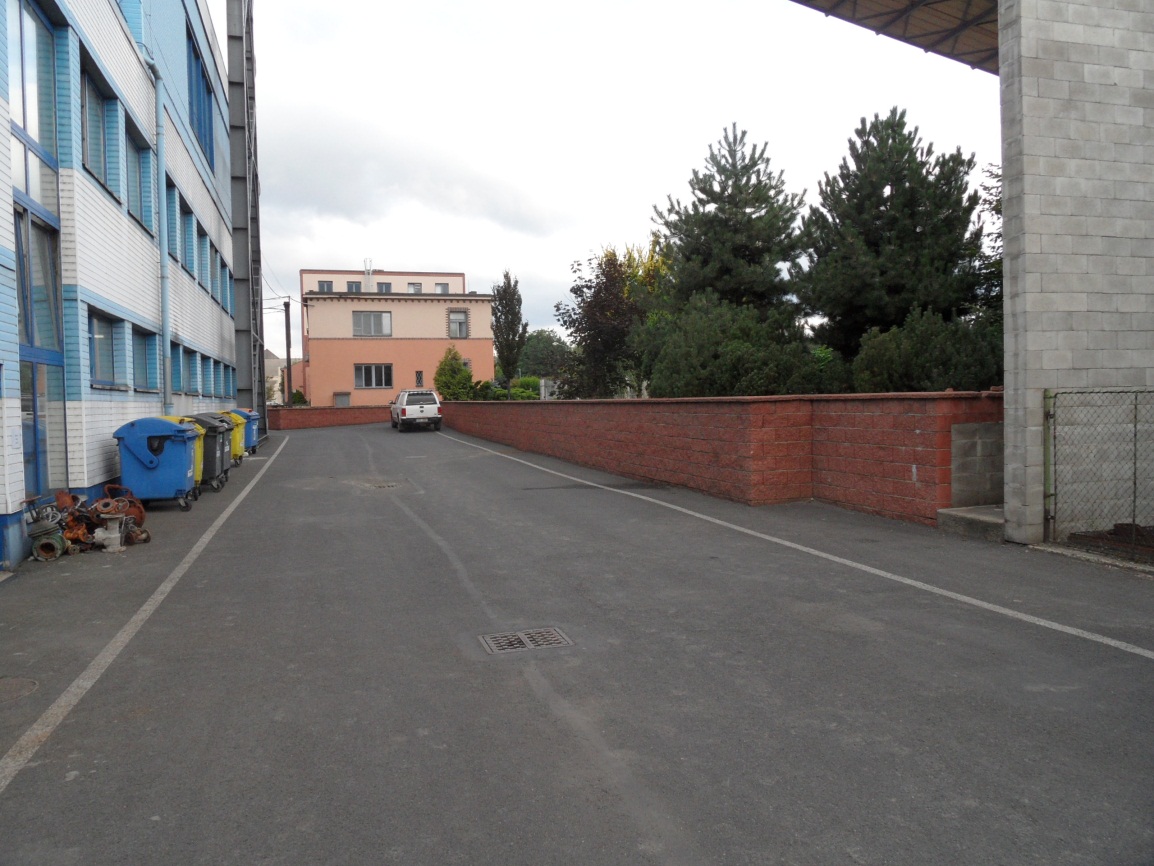 7
Specifika lokality Trmice1. řídící pracoviště PRO OHLAŠOVÁNÍ PRACÍ
Centrální velín
Mistr výrobních bloků – strojovny, kotelny (tel. 184)
Objekt CHUV 2m, 2. NP
Mistr společných technologií - Společné technologie (Zauhlování, odstruskování, odsíření) (tel. 185)
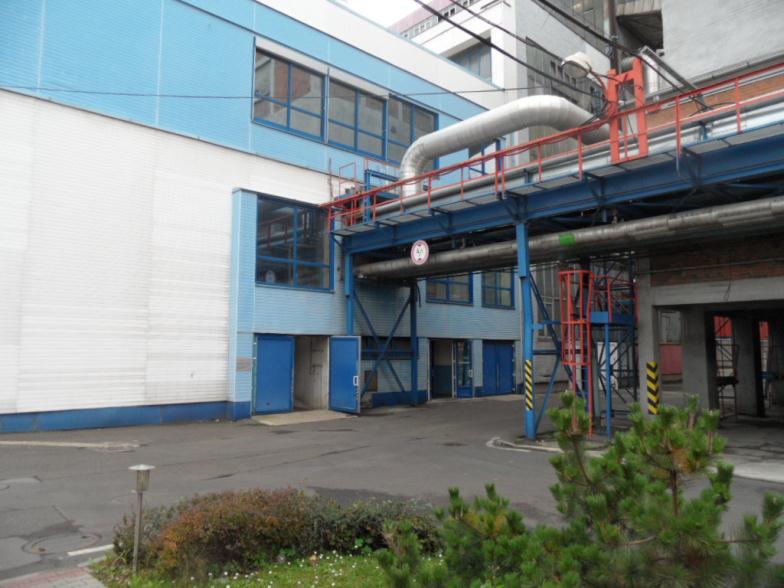 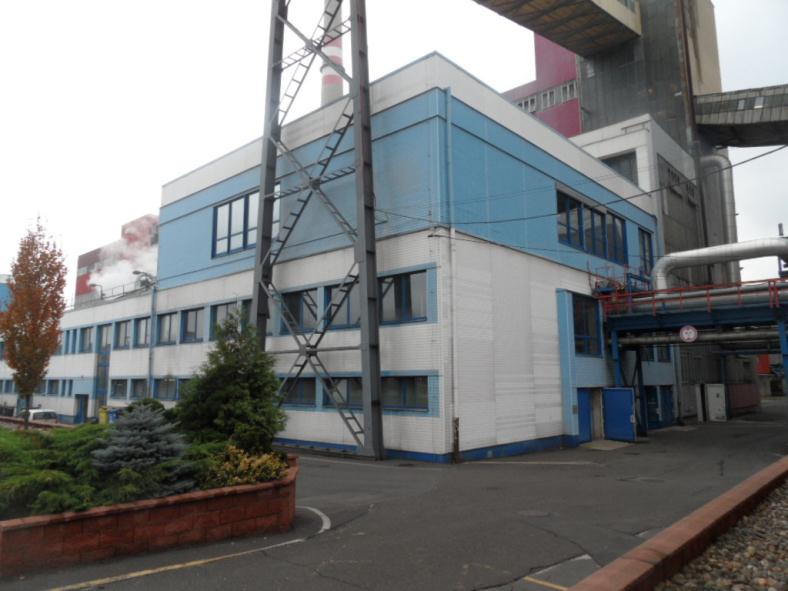 2.patro
1.patro
8
[Speaker Notes: Povinný]
Specifika lokality trmice1. řídící pracoviště PRO OHLAŠOVÁNÍ PRACÍ
Objekt TTR IV
Směnový mistr elektro – rozvodny, (tel. 183)
1.patro
9
Specifika lokality trmice1. řídící pracoviště PRO OHLAŠOVÁNÍ PRACÍ
Stavební - Pavel Kraus –  (tel. 712)
Zdvihací zařízení – Vlastimil Zedník – (tel. 229)
Chemické úpravny vody – Mistr CHUV - Administrativní budova A (tel. 728)(Po – Pá pouze na ranní, cca 6:00 – 15:00) v nepřítomnosti kontaktujte SI)
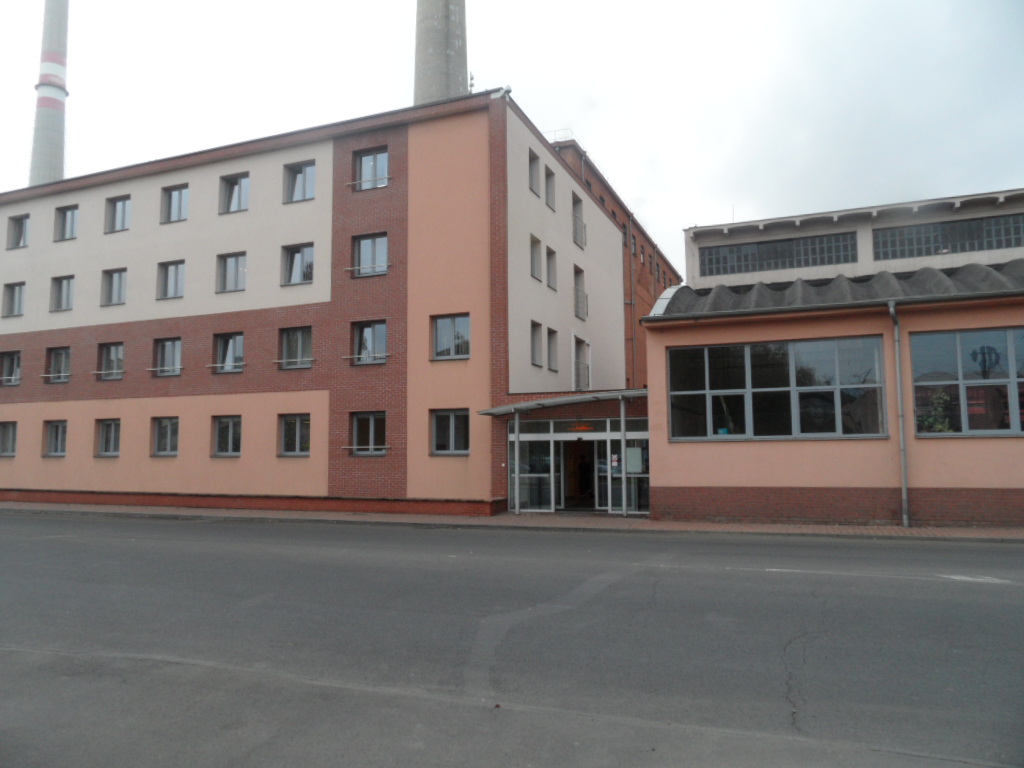 10
Specifika lokality Trmice1. používání OOPP
Minimální vybavení pro vstup do provozu

Ochranná přilba
Pracovní oděv 
Pevná pracovní obuv

Ochranná přilba se vyžaduje ve všech prostorách, kde se nachází technologické a výrobní zařízení nebo u prací, kde hrozí nebezpečí poranění hlavy
Ochrana hlavy nemusí být při výkonu některých prací, při kterých použití ochranné přilby není slučitelné s jinými ochrannými pomůckami (svářečské práce, speciální čistící práce, práce v protichemickém obleku  apod.) nebo kde nehrozí úraz hlavy následkem pádu předmětů z výšky
11
Specifika lokality Trmice1. používání OOPP
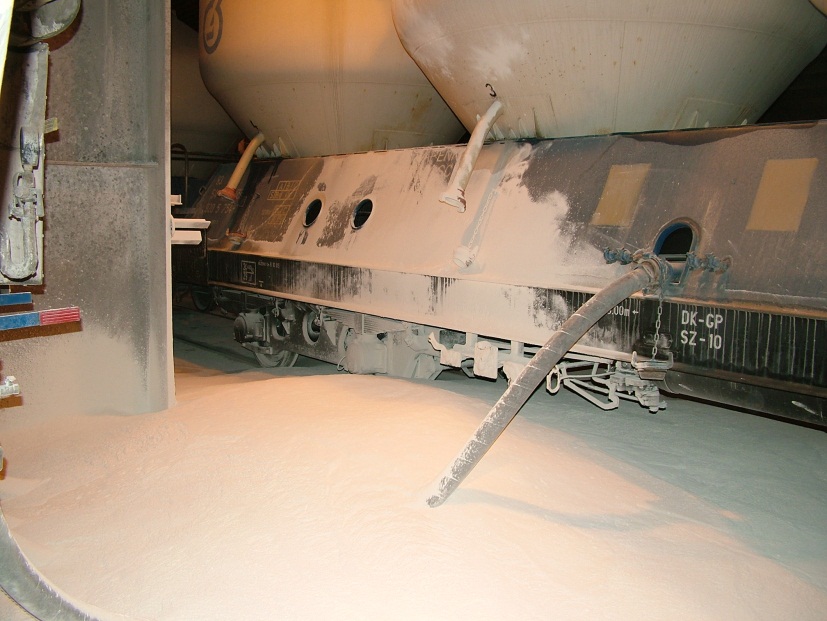 Zásady pro používání osobních ochranných pomůcek

Ochranné brýle se vyžadují při činnostech, při kterých je možný výron nebezpečných látek (Zařízení odsíření, kde hrozí únik vápna, Zařízení CHUV a odsíření)

Chrániče sluchu – v prostorech nebo u zařízení, kde je zvýšená hladina hluku
Strojovny turbín a napájecí stanice, (82 – 87 dB)
Mlýnice kotlů K5 K6 (92 db)
Redukční stanice parovodů (90 bB) 
kompresorová stanice
Bagrovací stanice (90 – 95 dB)

Respirátor – objekty a prostory zauhlování a odstruskování, odsíření
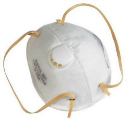 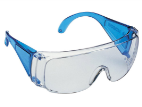 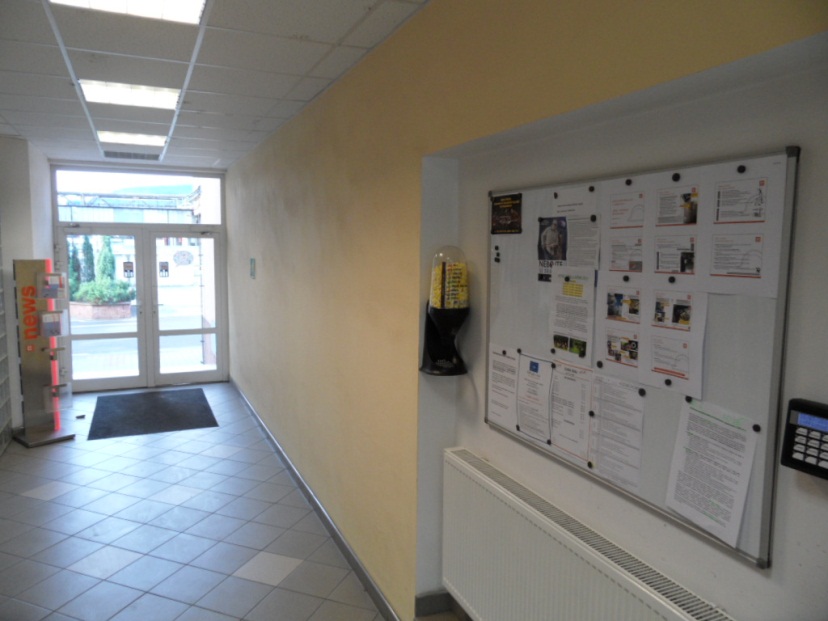 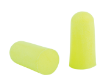 12
[Speaker Notes: Nepovinný]
Specifika lokality  Trmice1. významná RIZIKA A OPATŘENÍ
Horké povrchy, sálavé teplo
Parovody, mlýnice kotlů, armatury - pracovní rukavice, dlouhé rukávy

Poškození zraku
Odsíření - zařízení pro zpracování vápna – používání ochrany zraku

Zvýšená hladina prachu – poškození dýchacích cest, zasažení očních sliznic
Objekty zauhlování a odstruskování –  používání respirátorů a brýlí
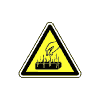 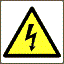 13
[Speaker Notes: Povinný]
Specifika lokality Trmice1. významná RIZIKA A OPATŘENÍ
Možný výskyt toxických plynů (CO – oxid uhelnatý) - otrava
Objekt kotelny TTR 4: zásobníky paliva kotlů K7 a K8
Pozor - Stabilní měření CO – v případě signalizace opusťte prostor
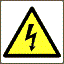 14
Specifika lokality Trmice1. významná RIZIKA A OPATŘENÍ
Výstražné oděvy

Práce na komunikacích

Jeřábnické práce

Kontrolní orgány na staveništích a pracovištích dodavatelů
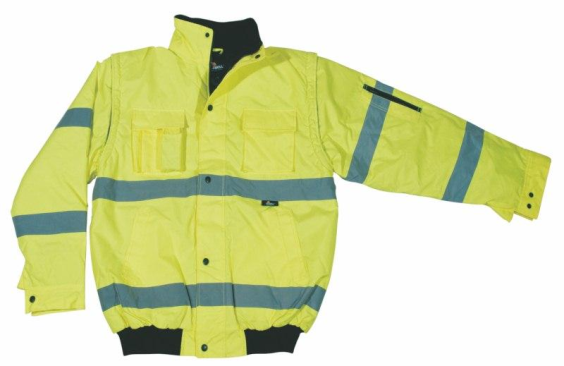 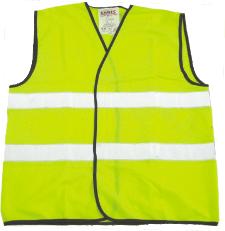 15
Specifika lokality Trmice1. Ostatní
Šatnování zaměstnanců dodavatelů
	po dohodě lze zajistit šatny  sociální budově (zajistí Ing. Martin Burian)

WC - provozní
TTR I (kotel K1, K4, TG6) přízemí u vstupu od korečku
TTR II – III (kotel K5 K6, TG 7 TG 8) 2.NP vlevo od výtahu
CHUV 5 – přízemí u hlavního vstupu
16
Specifika lokality TTR – WC provozní
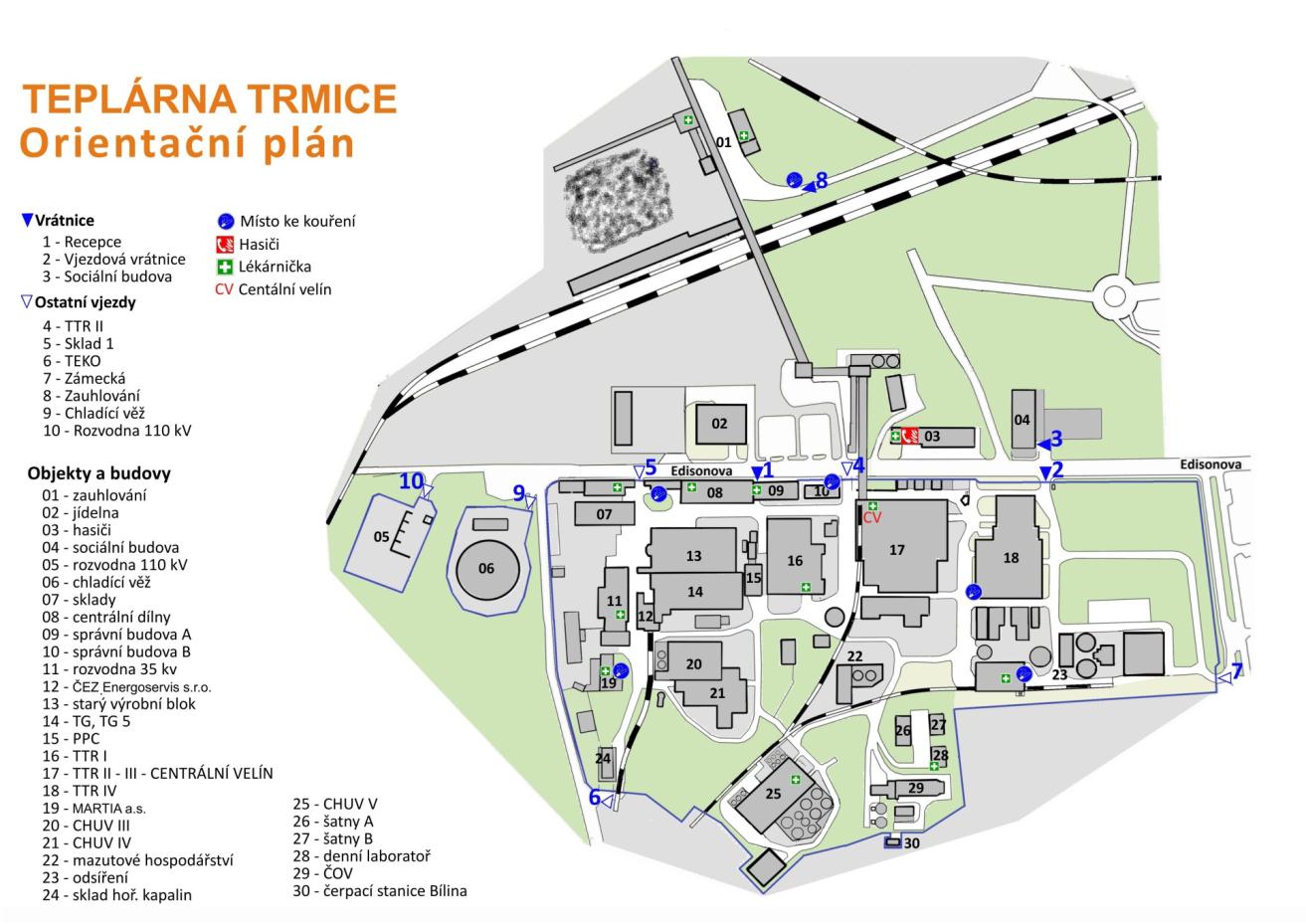 TTR II 2.patro u výtahu
TTR I přízemí
CHUV V přízemí
17
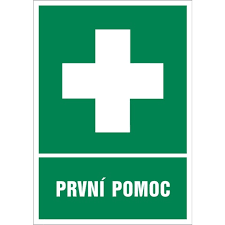 Specifika lokality Trmice1. důležité kontakty – první pomoc
První pomoc:

Záchranná služba	112, 155
Zdravotní středisko 	+420 475 256 210 (MUDr. Otakar Šípek)
Hasiči TTR	+420 475 256 333

DŮLEŽITÉ!!!!
Dojezd záchranné služby z Ústí nad Labem je cca 20 minut.

Po přivolání záchranné služby kontaktujte hasiče TTR.

Hasiči TTR jsou vybaveni základními prostředky poskytnutí první pomoci, prostředky pro vyproštění osob a transport zraněného k sanitce.
18
[Speaker Notes: Povinný]
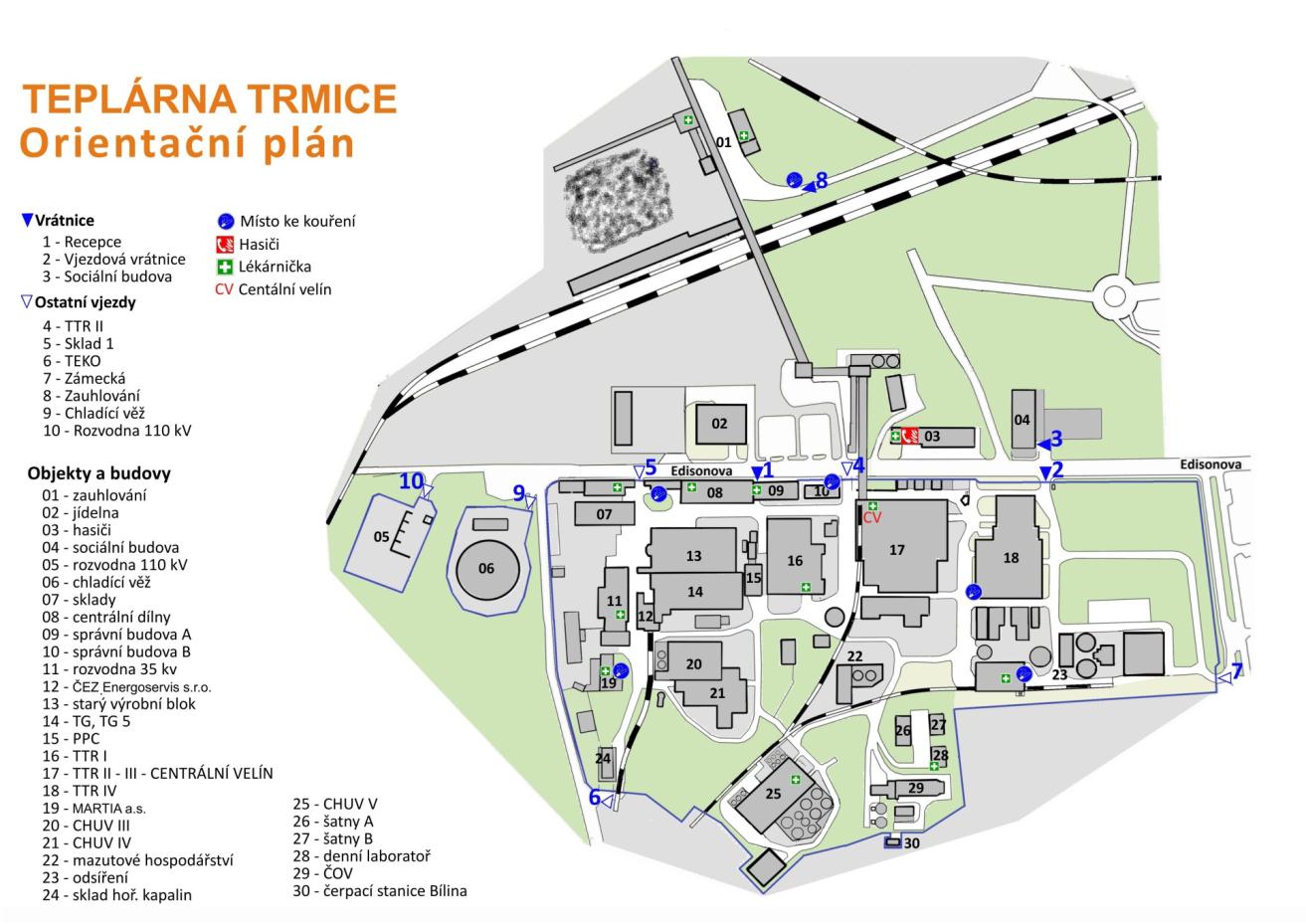 Specifika lokality TTR – první pomoc
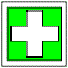 HASIČI
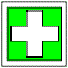 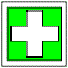 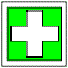 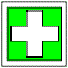 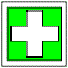 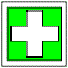 19
Specifika lokality Trmice1. DŮLEŽITÉ KONTAKTY
Koordinátor BOZP

Zdeněk Hlína	

Tel.:	+420 457 256 322
Mobil:	+420 606 733 678
E-mail:	zdenek.hlina@cez.cz
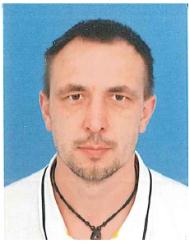 Další odpovědné osoby ČEZ jsou uvedeny v Seznamu příslušných zaměstnanců ČEZ, 
který naleznete na stránkách www.cez.cz/pravidla-chovani
20
Specifika lokality Trmice2. Základní  informace  z hlediska PO
Prostředí se ZVÝŠENÝM požárním nebezpečím.
Skládka paliva  -  60 000 tun uhlí

Zauhlování - nebezpečí výbuchu uhelného prachu s následným požárem,
                         - požární přepážky, suchovody, hydranty vnitřní a vnější,
                         - EPS, SHZ, PHP,
                         - hlubinné zauhlování (složité podmínky pro zásah),

Strojovna    - nebezpečí požáru turbín (velké množství oleje),
                         - PHP, EPS, nástěnné hydranty (u TG 7-8 pěnové),

Kotelny       - nebezpečí výbuchu uhelného prachu,
                         - EPS, PHP, hydranty vnitřní a vnější,

Elektro       - rozvodny, kabelové kanály, chladící oleje, vysoké napětí,
                        - EPS, PHP (složité podmínky pro zásah),
21
Specifika lokality Trmice2. Zajištění  požární  ochrany
v ČEZ, a. s., OJ TTR zajišťuje požární ochranu jednotka pobočné stanice hasičského záchranného sboru v nepřetržitém provozu (PS HZS TTR)





zaměstnanci PS HZS TTR provádějí pravidelné pochůzky závodem a zajišťují dodržování předpisů v oblasti PO i BP 

riziková pracoviště teplárny Trmice jsou nepřetržitě monitorována     elektrickou požární signalizací (EPS)

V závodě jsou rozmístěny PHP, nástěnné a podzemní hydranty

Zauhlovací pasy jsou chráněny SHZ, požárními přepážkami a EPS
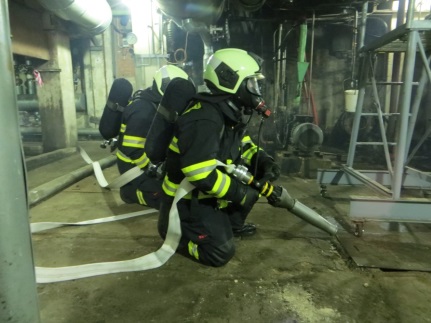 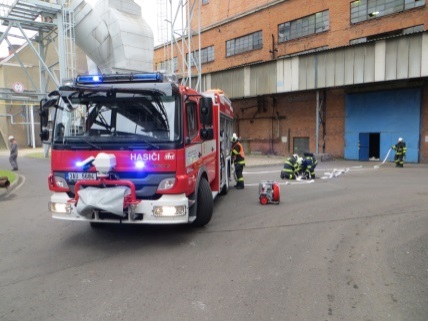 22
Specifika lokality Trmice2. Požárně bezpečnostní zařízení V TTR
Zařízení pro požární signalizaci (např. EPS, detekce plynů a par)
Zařízení pro potlačení požáru nebo výbuchu (např. stabilní hasicí zařízení)
Zařízení pro usměrnění pohybu kouře při požáru (např. zařízení pro odvod kouře a tepla, požární klapky) 
Zařízení pro únik osob při požáru (např. požární nebo evakuační výtah,  nouzové osvětlení, výstražné zařízení, funkční vybavení dveří)
Zařízení pro zásobování požární vodou (např. vnější požární vodovod, nadzemní a podzemní hydranty apod.)

Používání hydrantů a vybavení hydrantových skříní jen v případě POŽÁRU ! Nepoužívat k mytí provozů !

Zařízení pro omezení šíření požáru (např. požární klapka, požární dveře, požární uzávěry otvorů, požární přepážky a ucpávky)
Náhradní zdroje a prostředky určené k zajištění provozuschopnosti požárně bezpečnostních zařízení
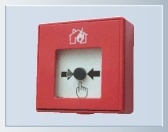 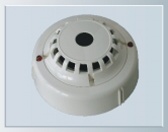 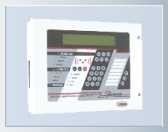 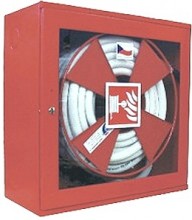 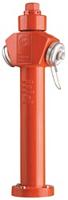 23
SPECIFIKA LOKALITY TRMICE2. požární poplachová směrnice
SPECIFIKA LOKALITY TRMICE2. požární  řády  TTR
25
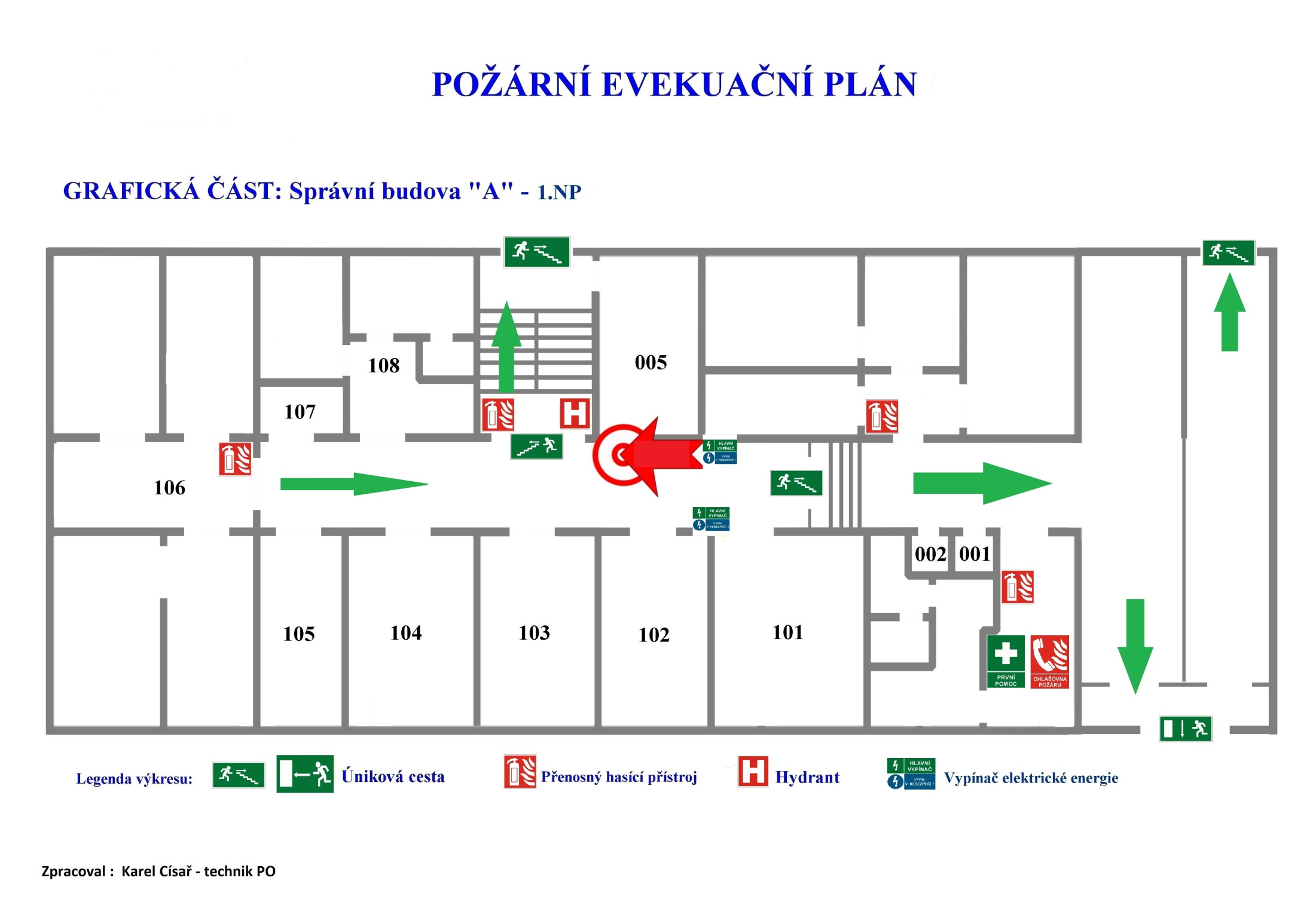 POŽÁRNÍ evakuační  plán
26
SPECIFIKA LOKALITY TRMICE2. Evakuační shromaždiště
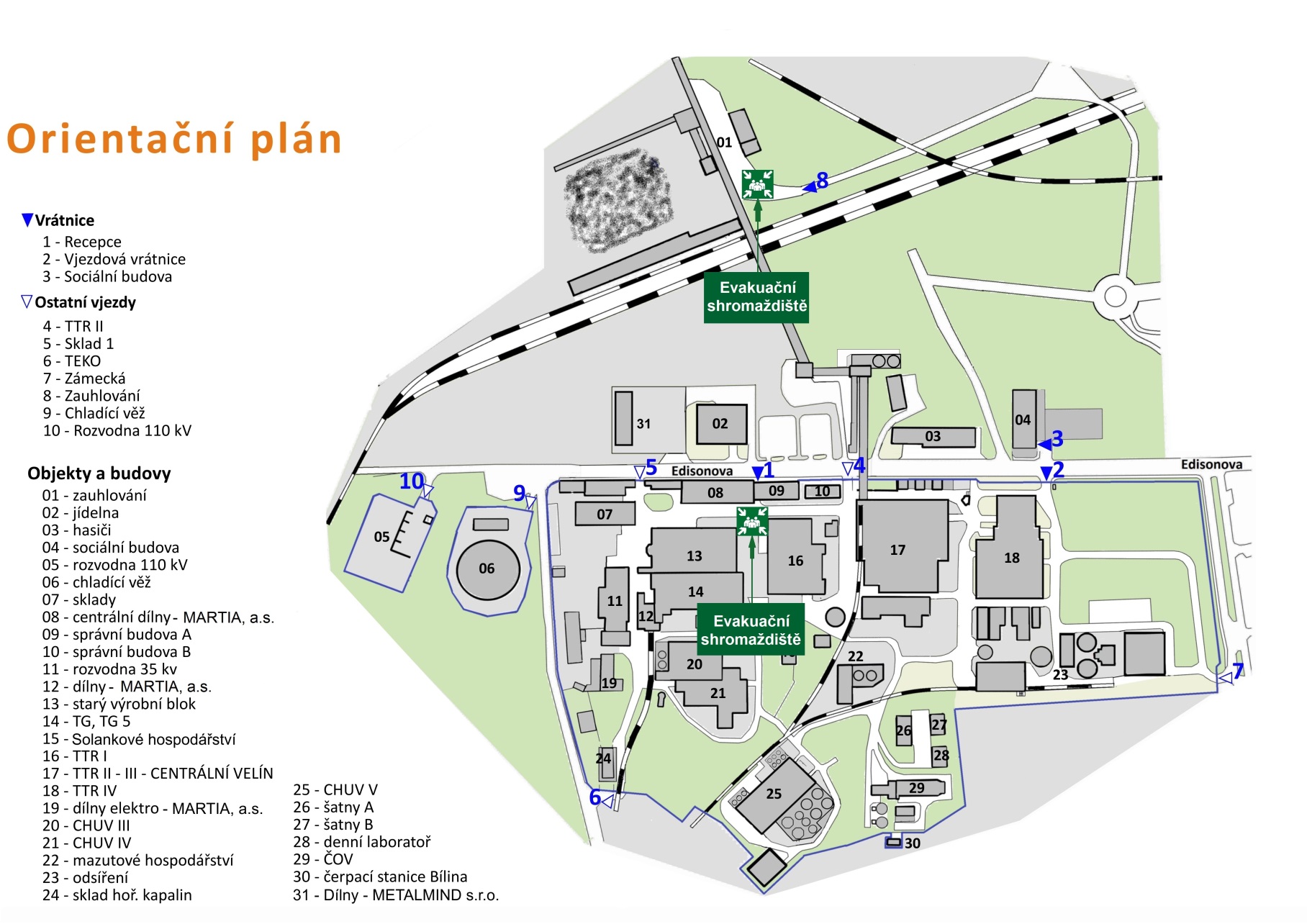 27
SPECIFIKA LOKALITY TRMICE2. Kouření  v  ttr
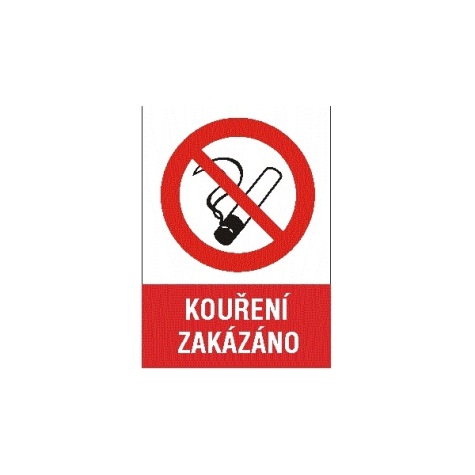 Kouření zakázáno !
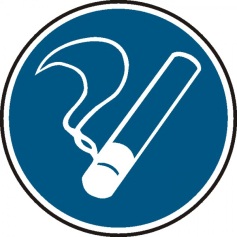 Smluvní partner  nesmí  zřizovat nová místa pro kouření bez souhlasu ČEZ a. s.
28
SPECIFIKA LOKALITY TRMICE2. vyhrazená Místa pro kouření
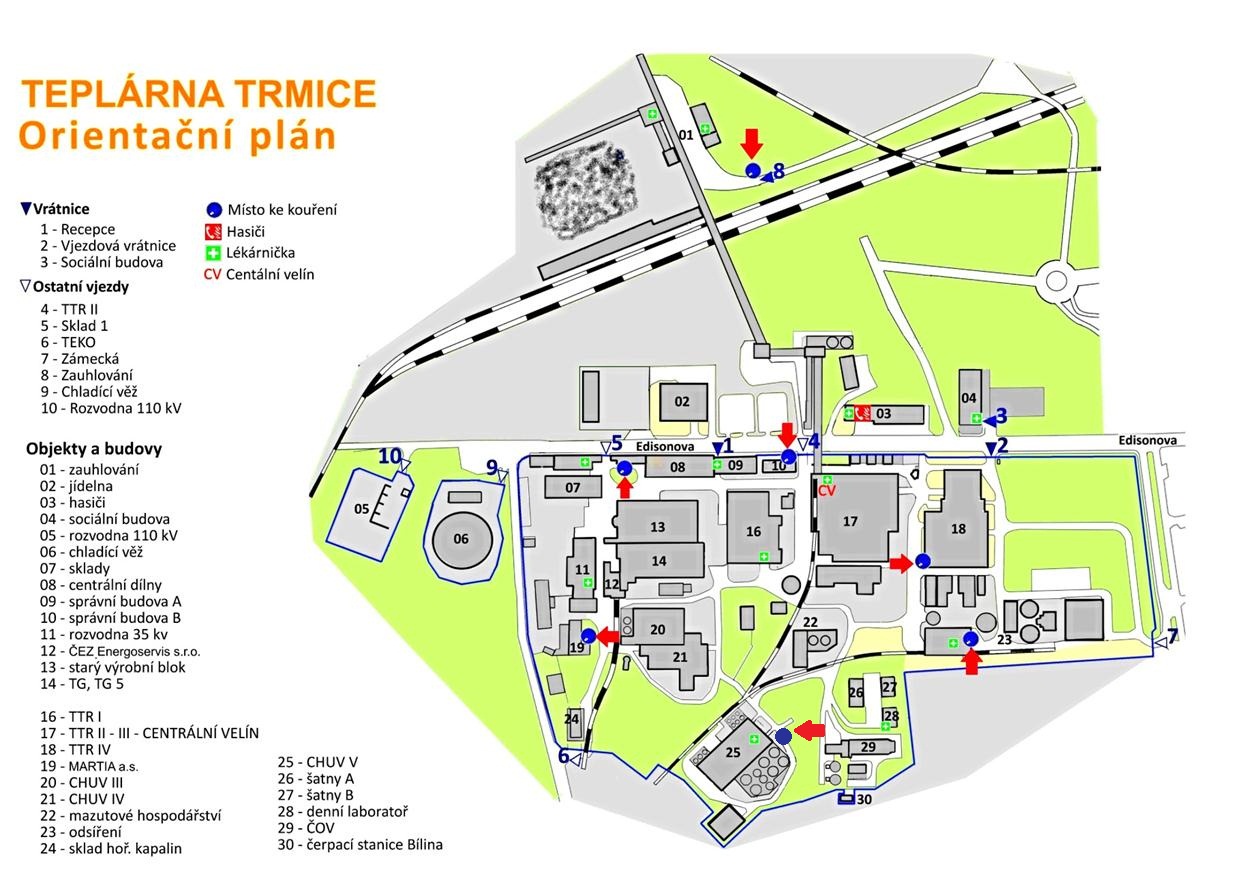 29
SPECIFIKA LOKALITY TRMICE2. povinnosti smluvního partnera
30
SPECIFIKA LOKALITY TRMICE2. činnosti s nebezpečím vzniku požáru, výbuchu
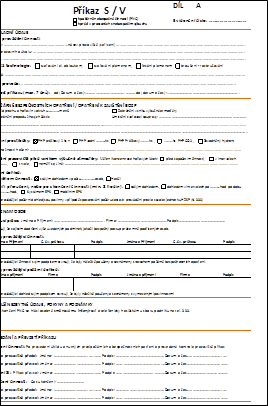 31
SPECIFIKA LOKALITY TRMICE2. Činnosti s nebezpečím vzniku výbuchu, požáru
Nařízení vlády č. 406/2004 Sb. o bližších požadavcích na zajištění bezpečnosti a ochrany zdraví při práci v prostředí s nebezpečím výbuchu
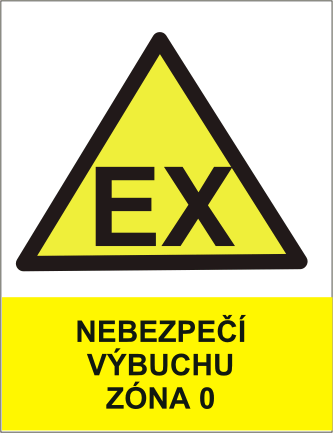 Zóna 0 
Prostor, ve kterém je výbušná atmosféra tvořená směsí 
vzduchu s hořlavými látkami ve formě plynu, páry nebo 
mlhy přítomna trvale nebo po dlouhou dobu nebo často.
Zóny 0,1,2  Stanice Propan-butan
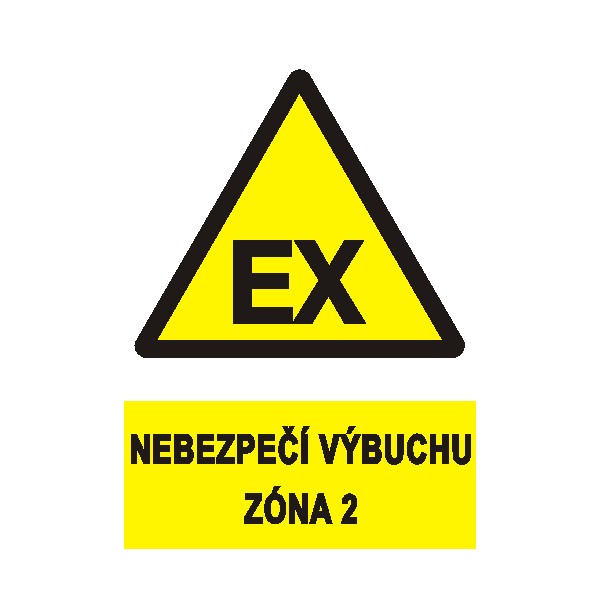 Zóna 2 
Prostor, ve kterém vznik výbušné atmosféry tvořené 
směsí vzduchu s hořlavými látkami ve formě plynu, páry 
nebo mlhy není pravděpodobný, a pokud výbušná atmosféra 
vznikne, bude přítomna pouze výjimečně a pouze po 
krátký časový úsek.
32
SPECIFIKA LOKALITY TRMICE2. Činnosti s nebezpečím vzniku výbuchu, požáru
Nařízení vlády č. 406/2004 Sb. o bližších požadavcích na zajištění bezpečnosti a ochrany zdraví při práci v prostředí s nebezpečím výbuchu
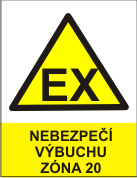 Zóna 20 
Prostor, ve kterém je výbušná atmosféra tvořená oblakem 
zvířeného hořlavého prachu ve vzduchu přítomna trvale 
nebo po dlouhou dobu nebo často.
Mlýnice, práškovody
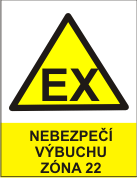 Zóna 22 
Prostor, ve kterém vznik výbušné atmosféry tvořené 
oblakem zvířeného hořlavého prachu ve vzduchu není 
pravděpodobný, a pokud výbušná atmosféra vznikne, bude 
přítomna pouze výjimečně a pouze po krátký časový úsek.
Dopravníky uhlí,  zauhlování násypky
33
SPECIFIKA LOKALITY TRMICE2. Požár rozvodny  6 kv – 19. 9. 2012
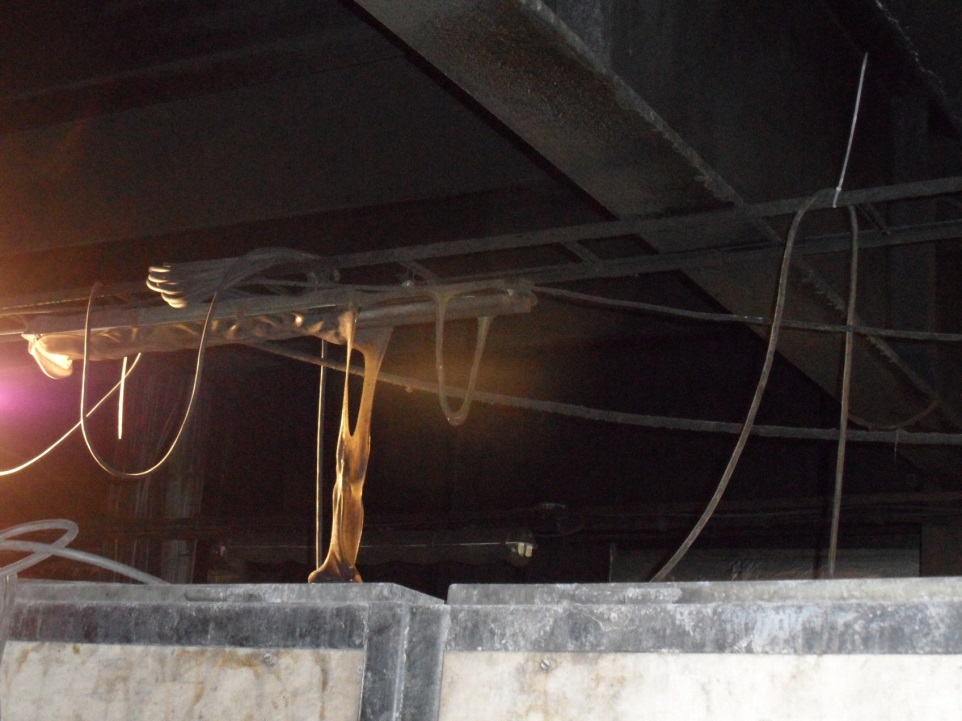 34
SPECIFIKA LOKALITY TRMICE2. DŮLEŽITÉ KONTAKTY – ÚTVAR PO
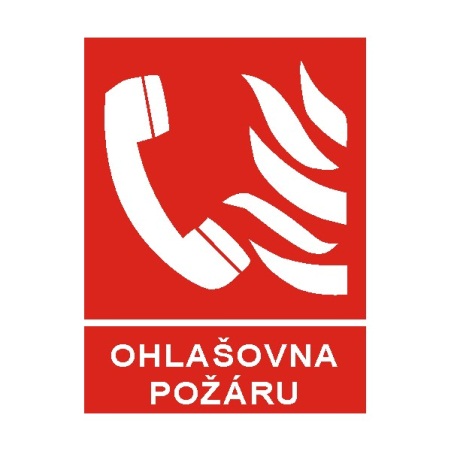 35
SPECIFIKA LOKALITY TRMICE3. DŮLEŽITÉ KONTAKTY - OŽP
Ing. Zdeněk Černý    ekolog	    Stanislav Patočka   vodohospodář

 (+420) 47 52 56 287 		      (+420) 47 52 56 540

 (+420) 606 541 830 	                         (+420) 724 245 210



veškeré informace o rizicích, ohrožení ŽP a únicích látek 
informace ohledně nakládání s odpady (uložení, likvidace)
přistavení kontejnerů na ostatní odpad (železný odpad) po dohodě vyplývající ze smlouvy 
kontrolní činnost 
pravomoc zastavit činnost smluvního partnera, pokud je v rozporu s ochranou ŽP
podrobněji viz Seznam příslušných zaměstnanců (příloha Pravidel chování)
36
SPECIFIKA LOKALITY TRMICE3. Shromaždiště kontejnerů
37
SPECIFIKA LOKALITY TRMICE
3. Postup v případě EKOLOGICKÉ havárie
POSTUP V PŘÍPADĚ HAVÁRIE
činit okamžité opatření k odstranění příčin a následků havárie
okamžitě informovat 
		příslušného zaměstnance ČEZ – SI	 (+420) 47 52 56 222
		PS HZS TTR			 (+420) 47 52 56 333
Únik netěkavých ropných látek 
	zamezit dalšímu úniku – uzavřít, utěsnit zdroj RL
	zamezit šíření znečištění – ucpat kanalizaci, svod prosáklých a dešťových vod, obsypat či obložit skvrnu sorbentem (vapex, písek, sorpční rohože, hadry,…)

Únik těkavých látek - ! riziko výbuchu a požáru výparů
	zamezit jiskření, vypnout el. spotřebiče
	opuštění a odvětrání prostor
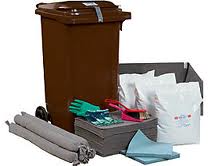 Odpad vzniklý při likvidaci havárie – zneškodnit jako nebezpečný odpad v uzavřených sudech a plastových pytlích – nasycené sorbenty
Smluvní partner je povinen zajistit při svých činnostech prostředky pro likvidaci nehodových událostí v souvislosti s OŽP.
38
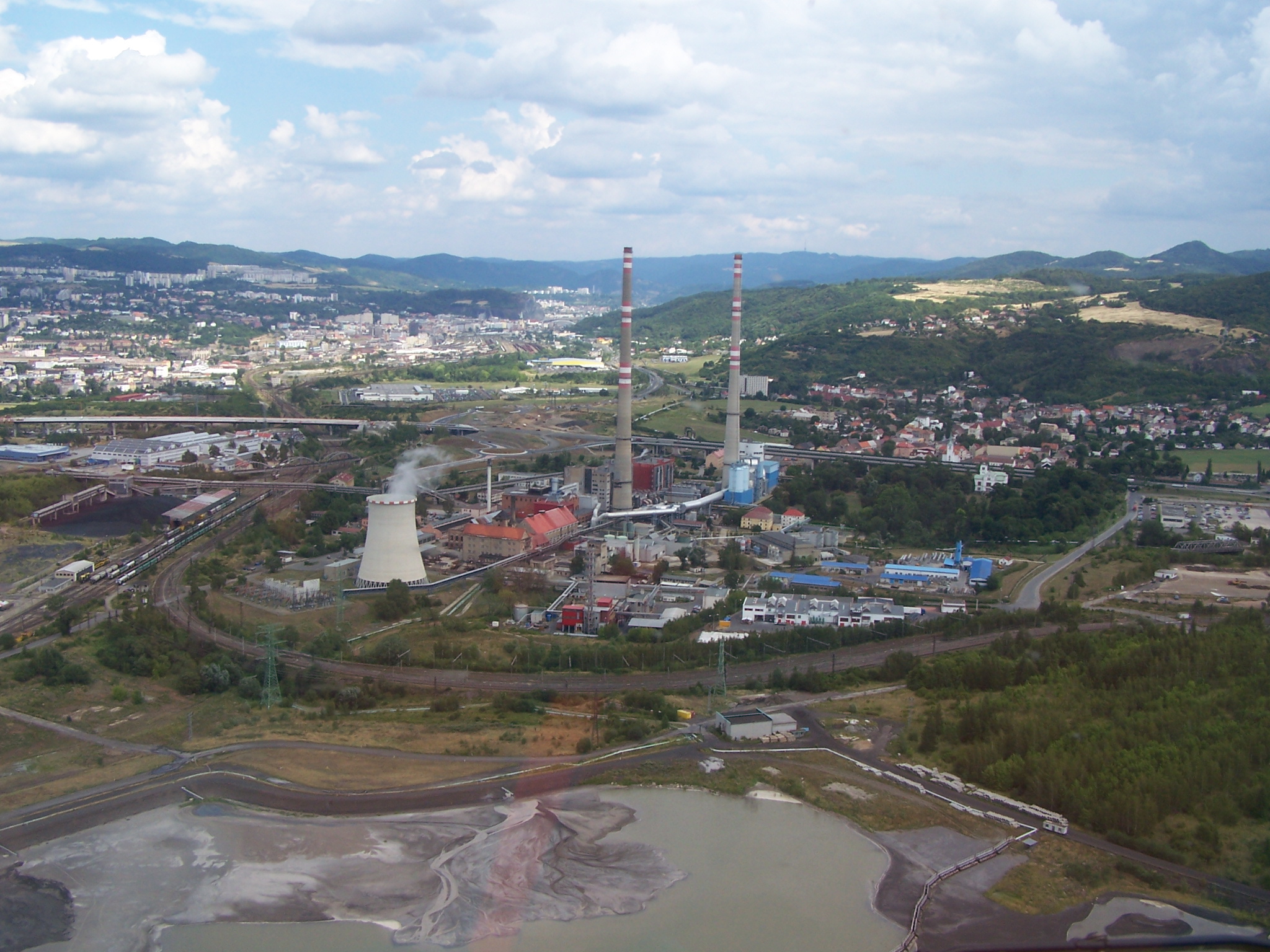 KONEC PREZENTACE